Power up your PowerApps!
SharePoint Saturday Netherlands 2019
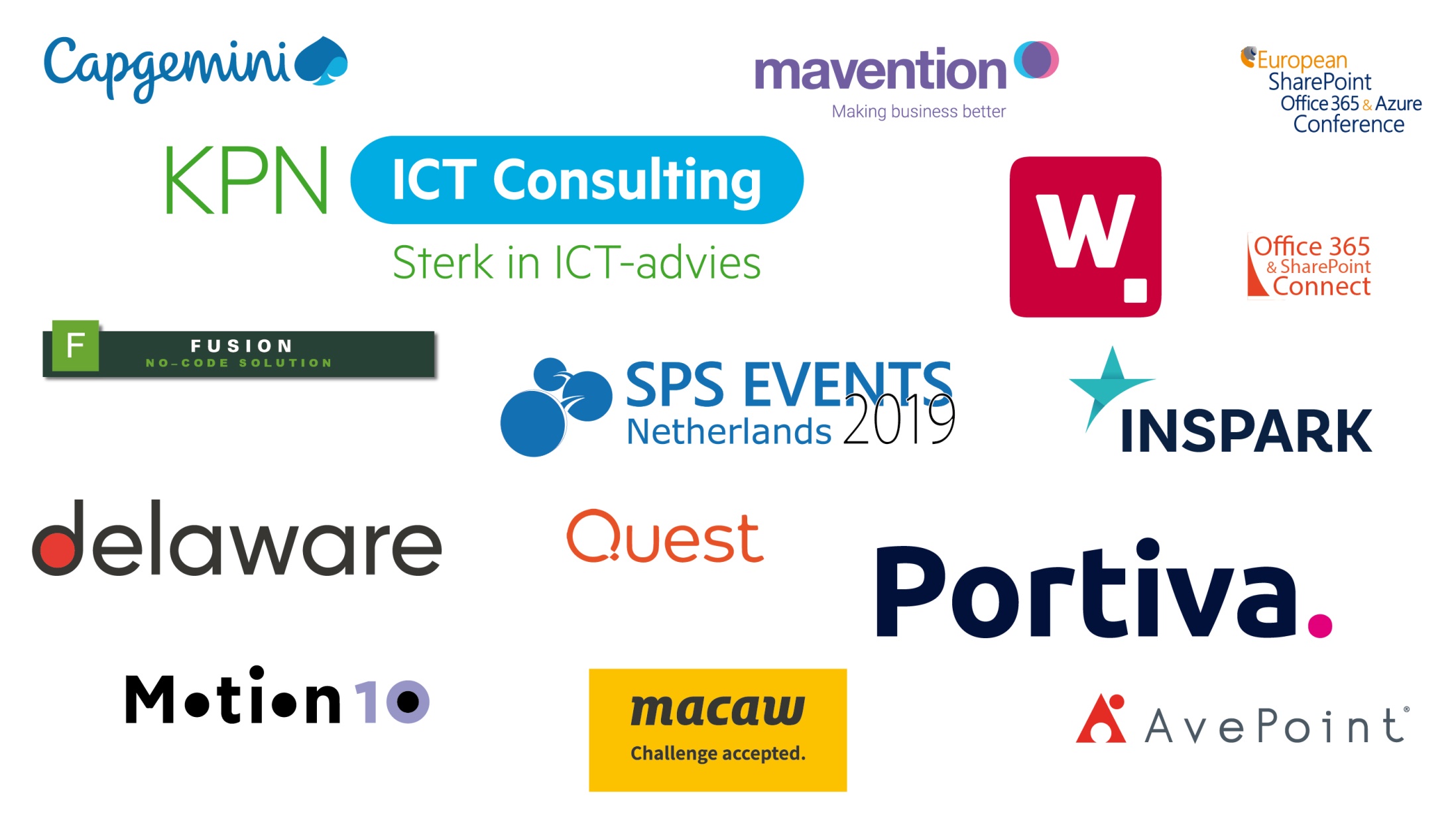 About me
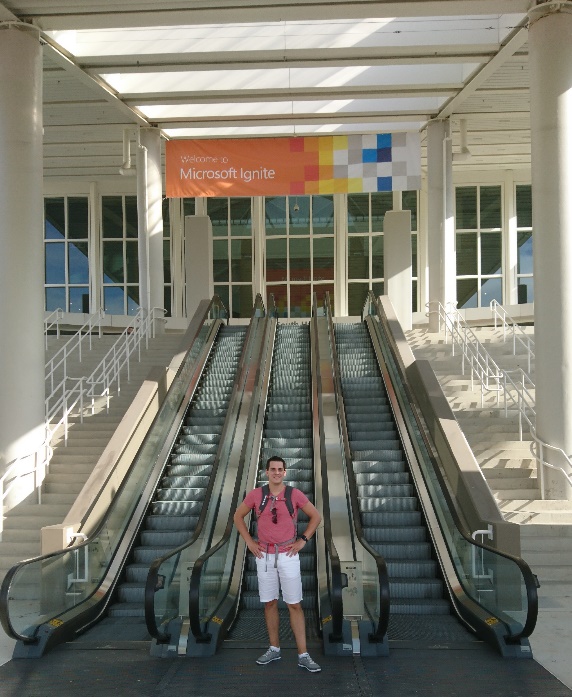 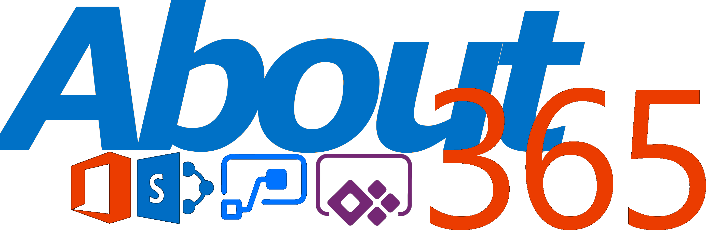 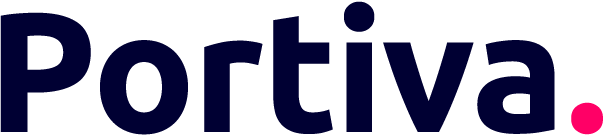 Functional Consultant

SharePoint, PowerApps & Flow enthusiast
#PowerAddict
Blogger
@rik_koning
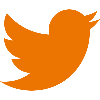 rikdekoning
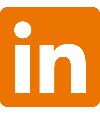 rdekoning@portiva.nl
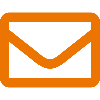 https://about365.nl
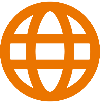 I won’t be covering
Agenda
Usability
Pre-build stage
Accessibility 
Design
Manageability
Language and locale
Naming convention
Design 
Re-use
Business logic
Sharing/permissions
Documentation, testing and backup
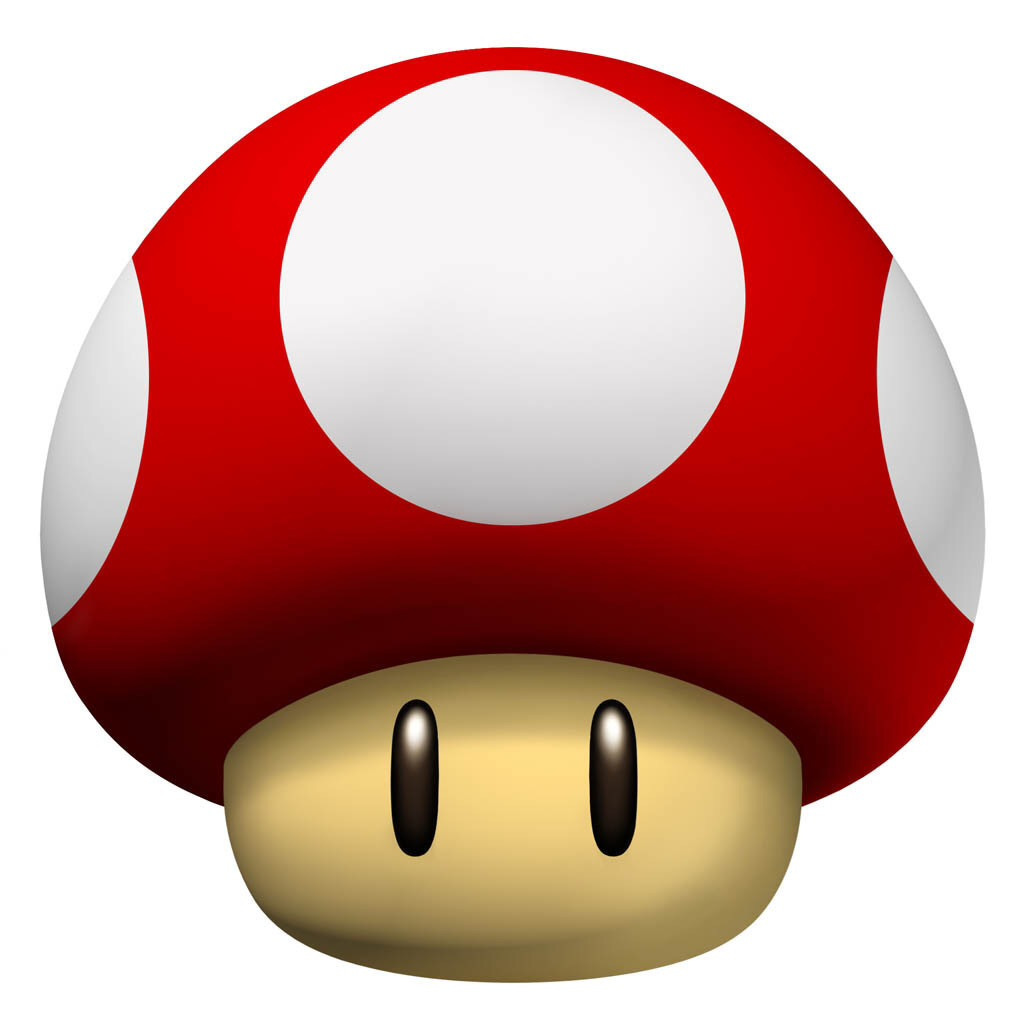 Usabilty
In the end, the end user decides if your PowerApp is worthy of his/her time.
E = Q x a

Effectiveness = Quality x Acceptance
Pre-build stage
Make sure to include the end users and/or stakeholders during pre-build stage to make sure the PowerApp will be accepted.
Workshops
Data modelling
Wireframing
…
Accessibility
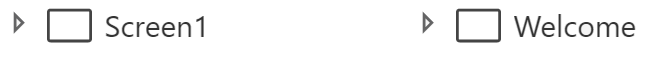 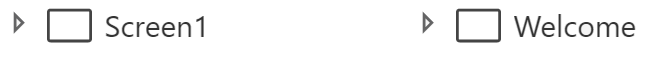 [Speaker Notes: Screen readers read out screen names
Determine if there might be visually and/or hearing impaired users
Adjust color use > COlor BLIndness Simulator > http://www.color-blindness.com/coblis-color-blindness-simulator/
Use captions (ClosedCaptionsUrl)/transcripts (through Label or AccessibleLabel)
App checker helps you with accessibility issues]
Accessibility properties
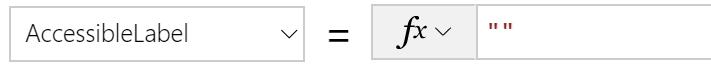 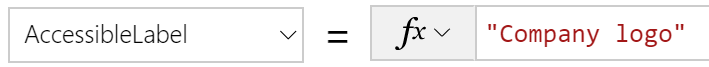 [Speaker Notes: AccessibleLabel 
Used by screen readers to read out visual controls (image, icon, shape, etc.)

Live
Used by screen readers to read out changes to content (only in a Label control)
Off: no announcement
Polite: finished announcement while other changes are made
Assertive: interrupts announcement while other changes are made

TabIndex 
Keyboard navigation (tab order) based on X, Y coordinates. -1 skips the control (e.g. images, icons, shapes)
The higher the number, the later it will be navigated to]
Design
[Speaker Notes: Determine which device is used most and adjust your PowerApp to that format. When changing format/size your controls will be auto resized by PowerApps! > DEMO

Responsiveness is possible, but also a lot of work 

Choose a branding that your users can relate to (company branding)
Add ?hidenavbar=true to your PowerApp URL to hide the suitebar]
Manageability
Having a great usable app doesn’t mean it’s easy to manage






Make sure you set design agreements across your ‘development’ team
Language and locale
[Speaker Notes: If you need to Google something, you’ll be getting most results with English naming
Controls
Errors
…

Copy-pasting examples from internet into another locale will most likely result in errors

English 
parameter separator: comma (,)
Function separator: semicolor (;)
Decimal: dot (.)
Dutch
Parameter separator: semicolor (;)
Function separator: double semicolor (;;)
Decimal: comma (,)]
Naming convention
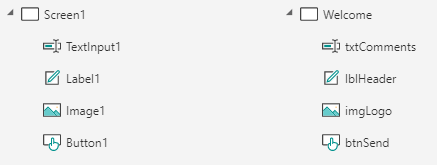 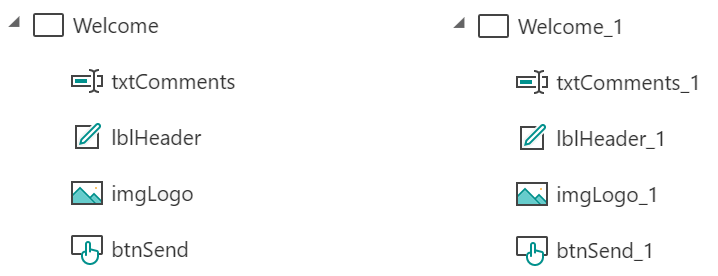 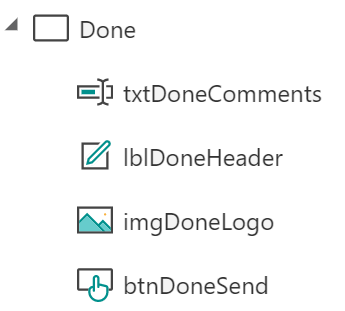 copy
[Speaker Notes: Choose a prefix that suits you and your coworkers. There are no hard guidelines .]
Design
Re-use
[Speaker Notes: You can copy (a set of) controls directly 
Within your app by using CTRL-C > CTRL-V or right-click > Copy/Paste
Between apps by using CTRL-C > CTRL-V
When screen is selected, all controls will be copied

Coordinates will most likely change after copy-paste action

Components are defined once and can then  be used across your PowerApp. Changes made in the component will automatically be pushed throughout your PowerApp
You can use Custom Properties to set Control values in your Component (input property) or to set Control values in your PowerApp (output properties)
Input properties are set in your PowerApp on the Component properties
Output properties are set in your Compenent on Advanced Properties]
Business logic
Try to avoid implementing complex business logic directly into your PowerApps. Flow is a much better tool for this!
Sharing/Permissions
[Speaker Notes: Is your PowerApp meant for everyone in your organization or only for a specific set of users (individual/security group)? 

Make sure there are multiple owners so that there is always a backup

If possible, create a service account that is owner on all your PowerApps/Flows. Grant the correct permissions/licenses to this account]
Documentation, testing and backup
[Speaker Notes: Documentation
Technical/functional design/wireframes
Comments can be used in your PowerApp functions by using //. Make sure not to comment out function separators! 

Testing
Various scenarios
Various permissions
Various user types
Make sure to include the end-user as well!

Version history does not show comments (even if it has the column available) so it becomes unclear after a while. Export your PowerApp after a (major/published/…) update and store it somewhere when you also store comments on the version (e.g. SharePoint)]
DPAFUG – Ask The Experts
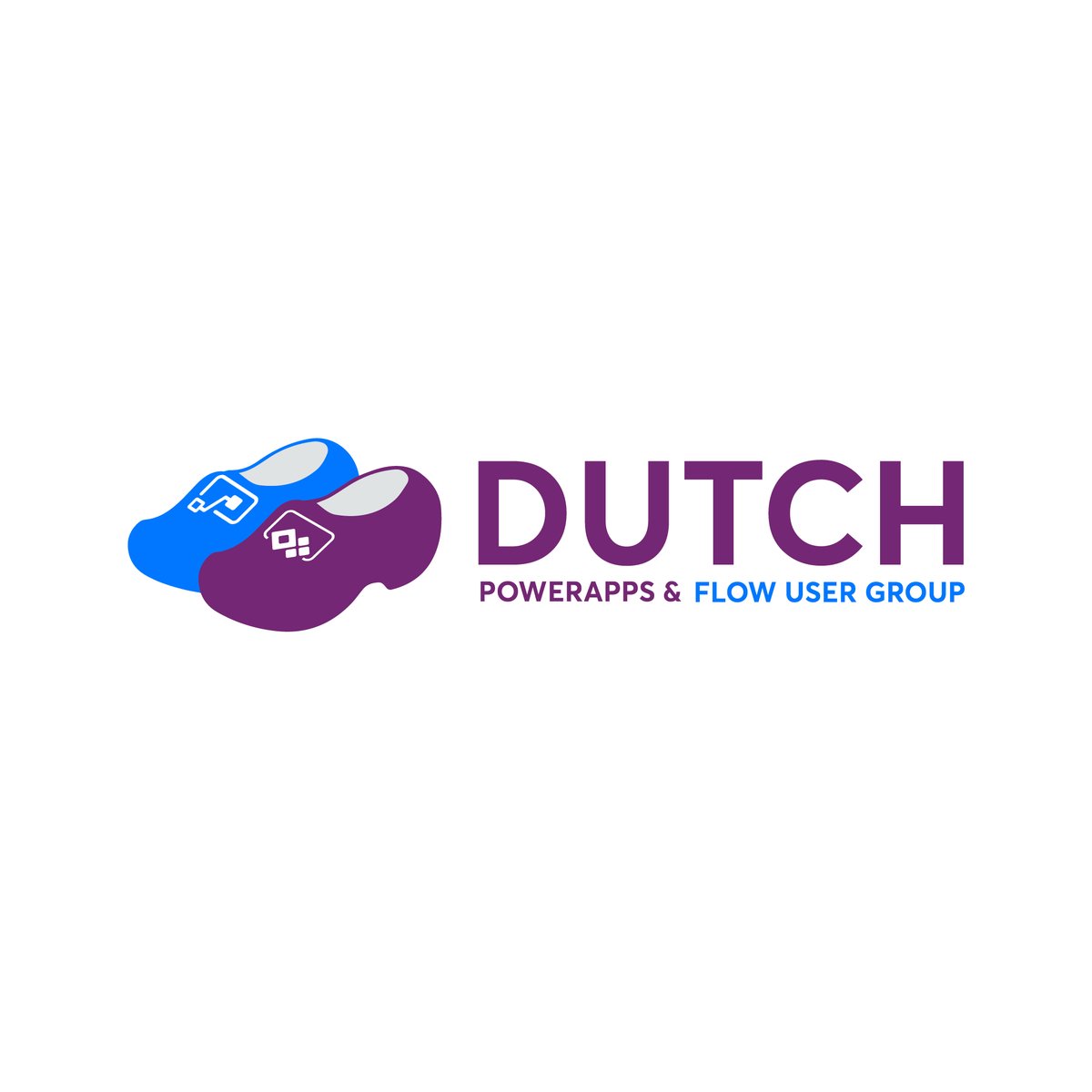 @DPAFUG
Thanks for attending
@rik_koning
https://about365.nl
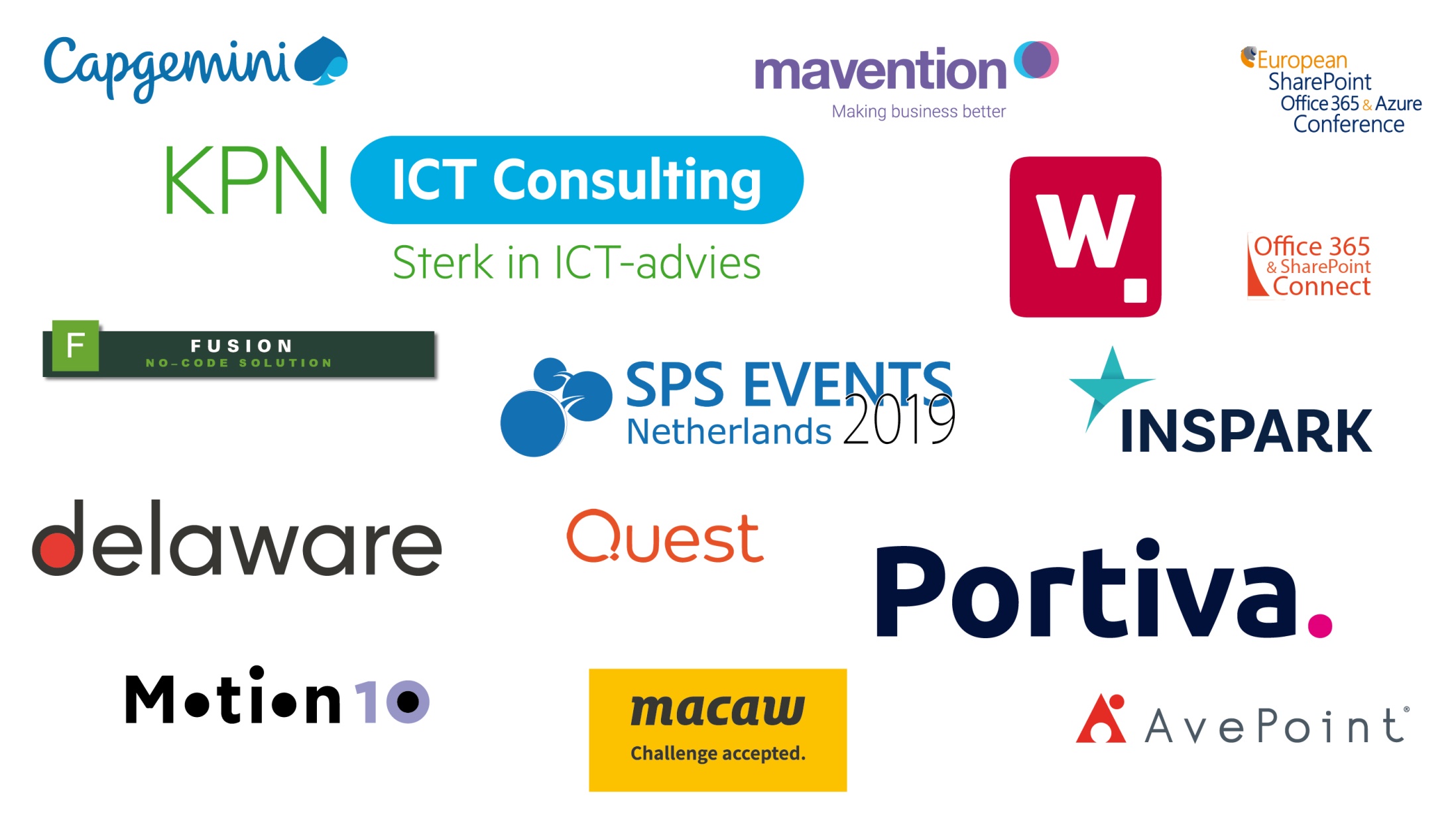 Resources
https://docs.microsoft.com/en-us/powerapps/maker/canvas-apps/accessible-apps
https://docs.microsoft.com/en-us/powerapps/maker/canvas-apps/create-responsive-layout